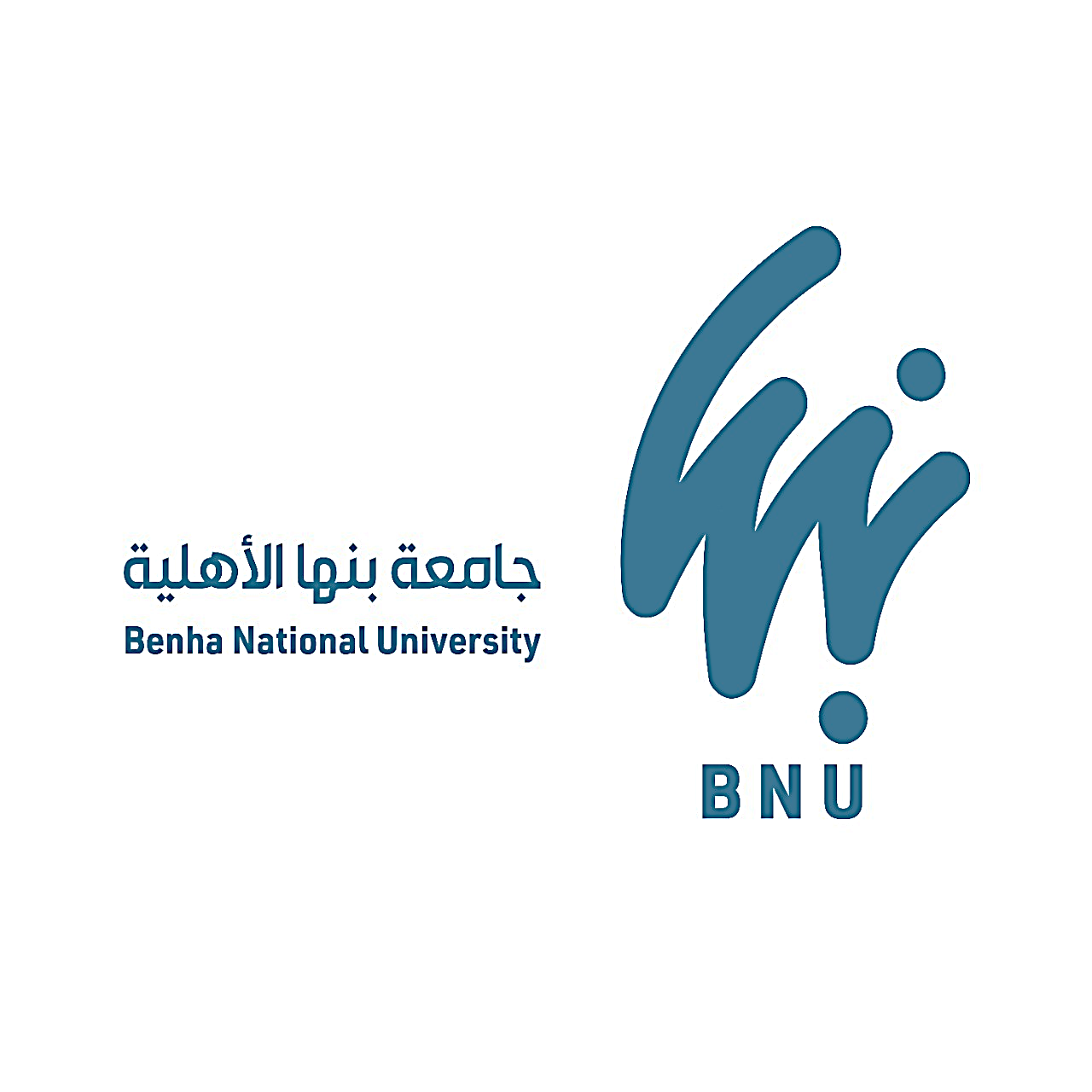 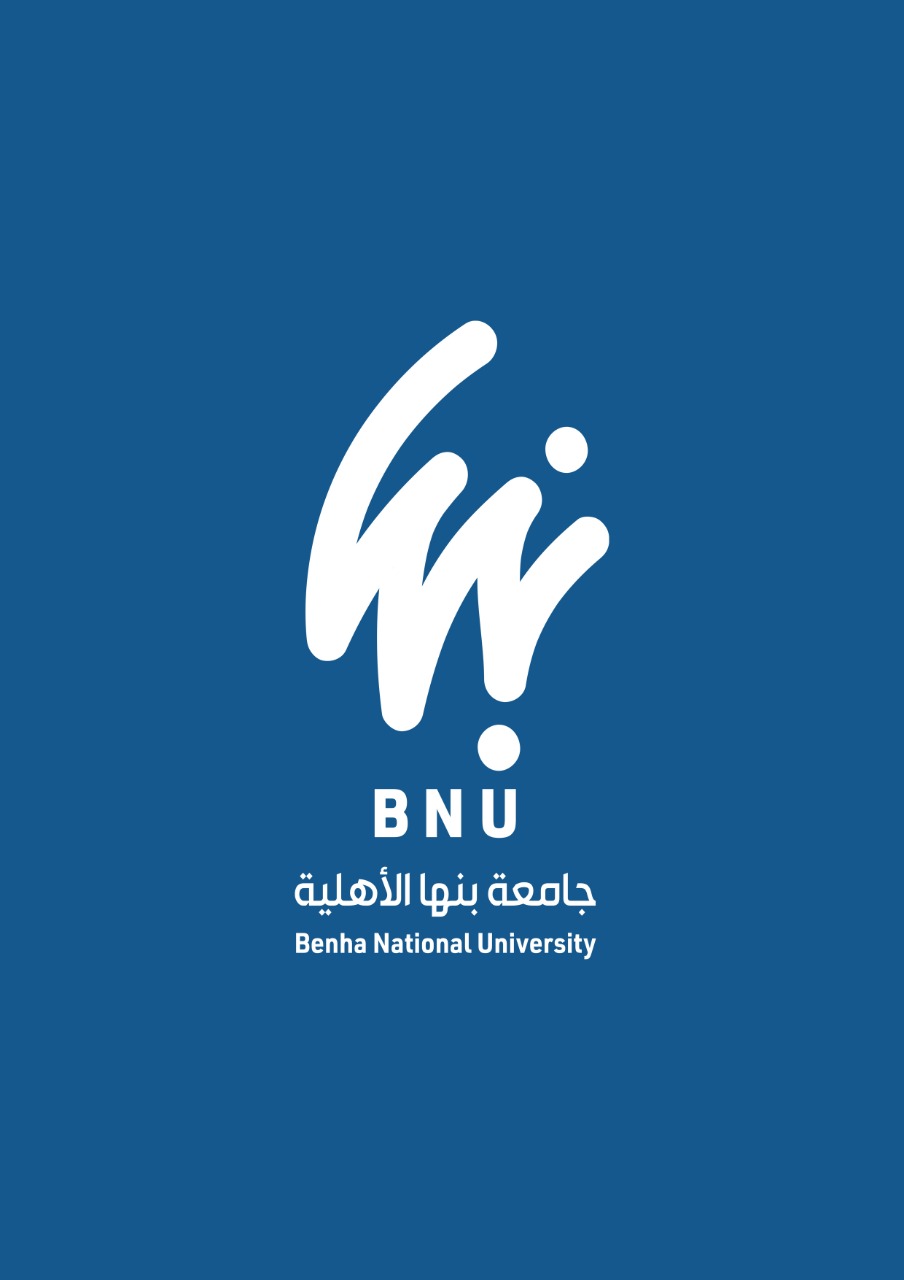 Momentin 2d and 3d
Lecturer 2
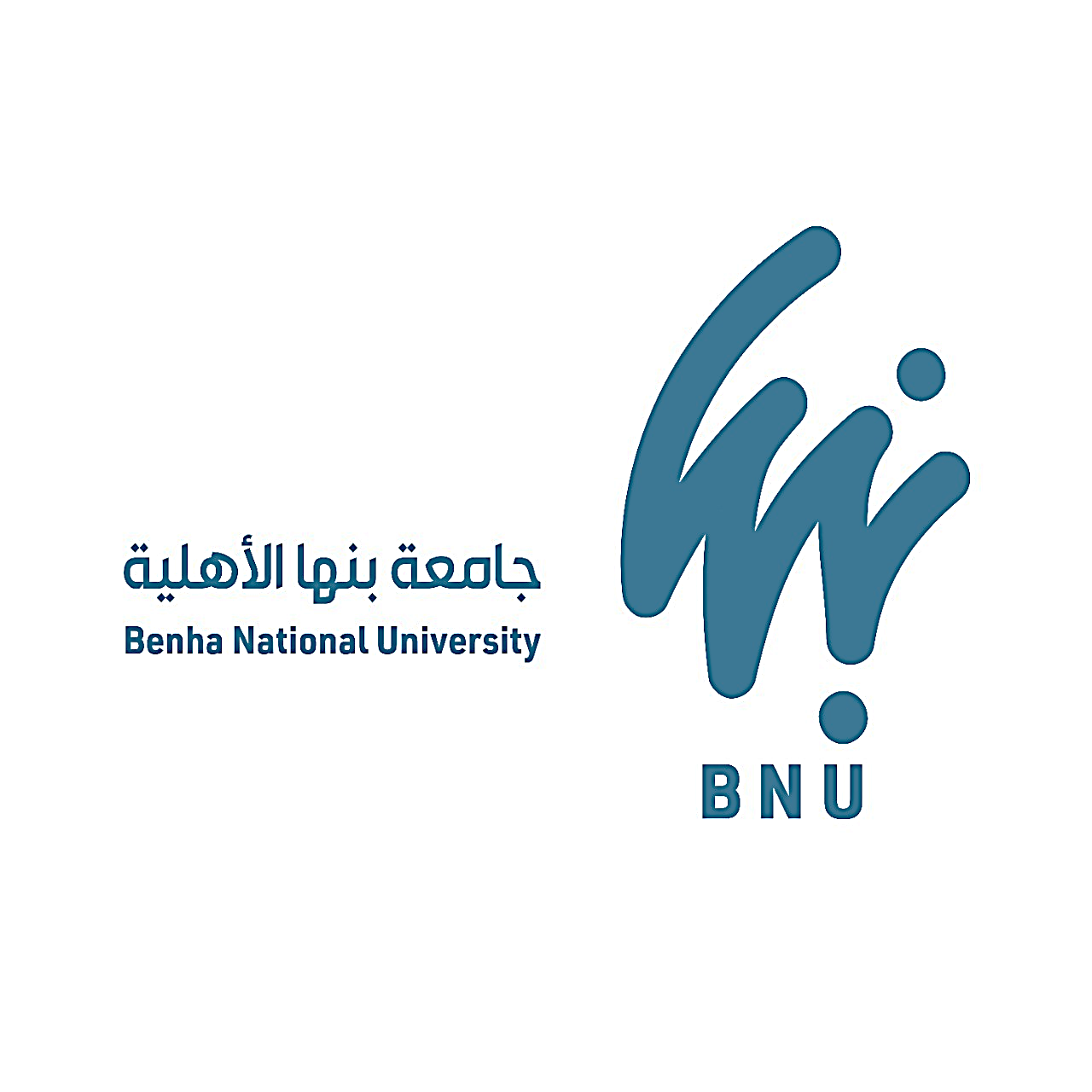 Items
Moment of a Force—Scalar Formulation.
Moment of a Force—Vector Formulation.
Moment of a Force about a Specified Axis.
Moment of a Couple.
Equivalent Couples
Simplification of a Force and Couple System
 Reduction to a Wrench
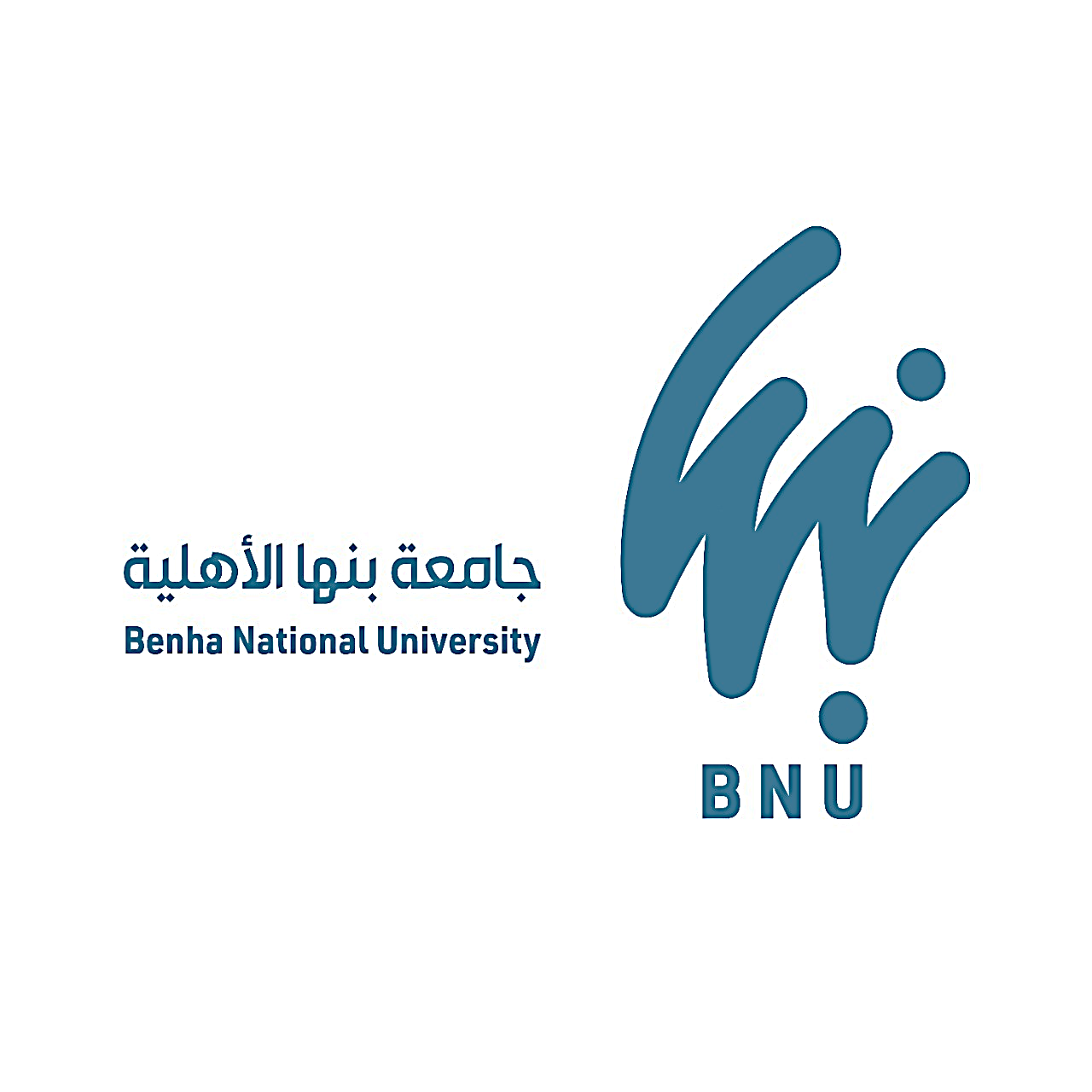 Moment of a Force—Scalar Formulation  in 2d
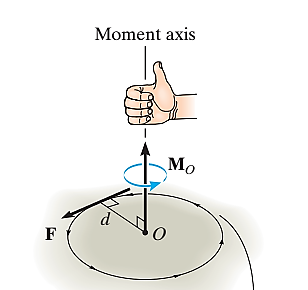 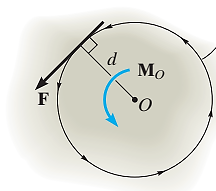 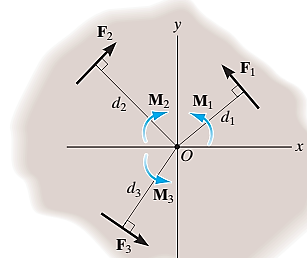 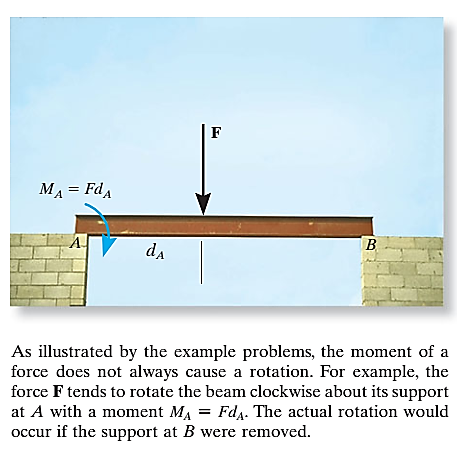 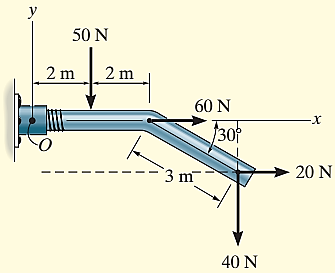 Moment of a Force—Vector Formulation
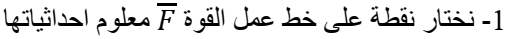 choose a point located on the line action of the force
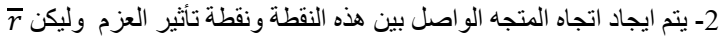 The moment arm is the vector directed from the moment impact point and that point in step 1
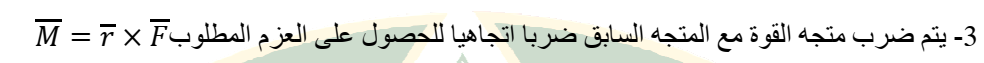 Using a cross product to find the moment about that 
determined point
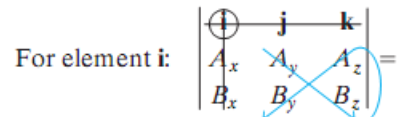 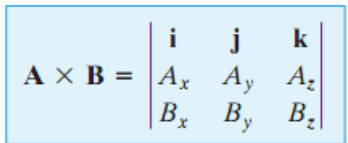 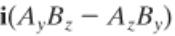 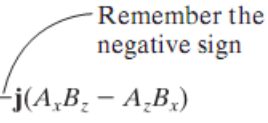 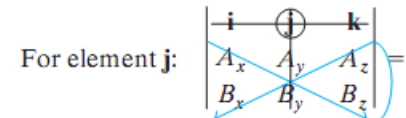 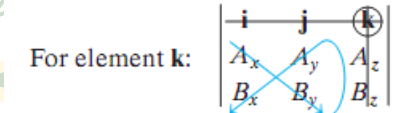 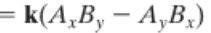 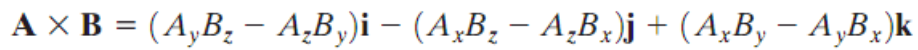 Moment of a Force—Vector Formulation
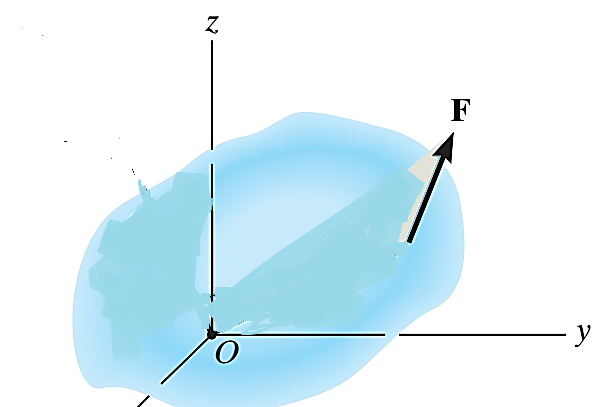 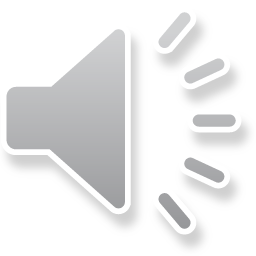 Moment of a force
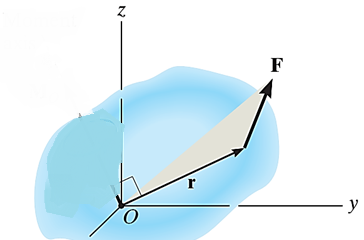 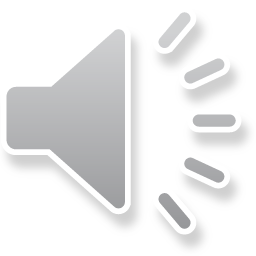 Moment a bout point
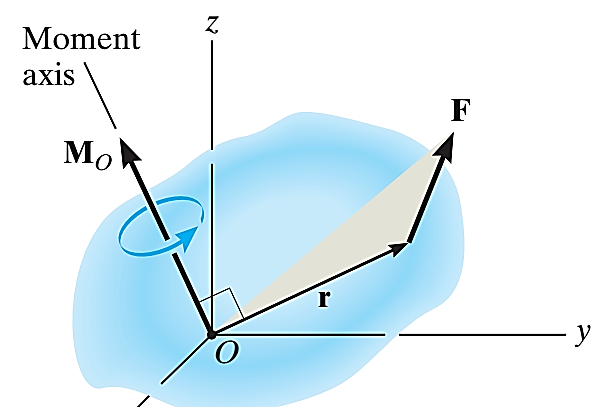 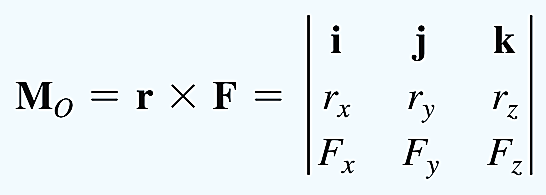 Ex2: Determine the moment produced by the force F in shown Fig. about point O. Express the result as a Cartesian vector.
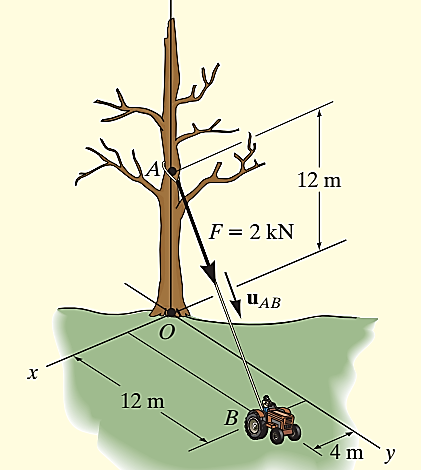 Ex2: Determine the moment produced by the force F in shown Fig. about point O. Express the result as a Cartesian vector.
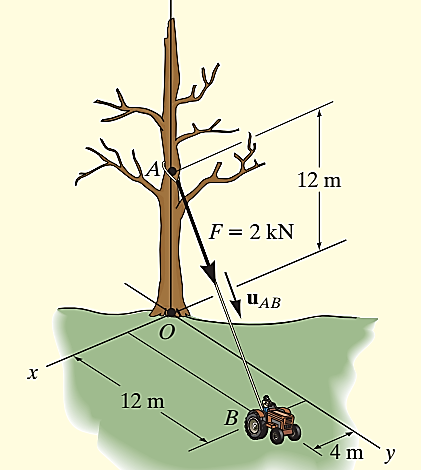 (0,0,12)
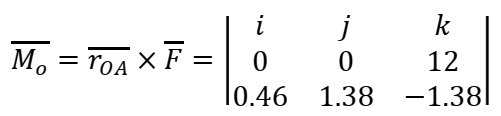 (0,0,0)
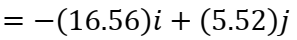 (4,12,0)
Ex2: Determine the moment produced by the force F in shown Fig. about point O. Express the result as a Cartesian vector.
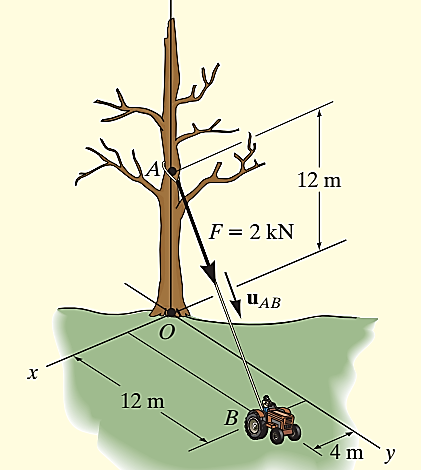 (0,0,12)
(0,0,0)
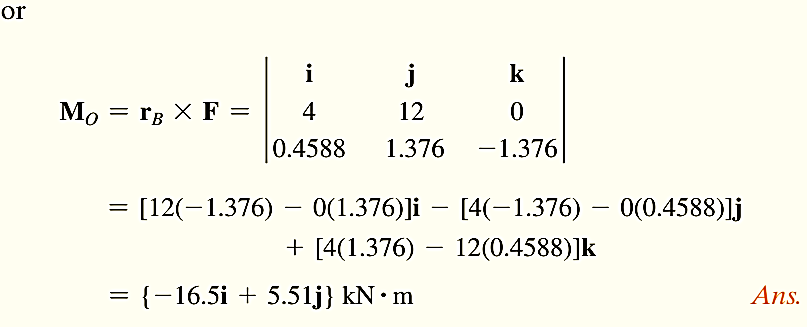 (4,12,0)
Ex3 : Two forces act on the rod shown in Fig. Determine the resultant moment they create about the flange at O. Express the result as a Cartesian vector. 
Position vectors are directed from point O to each force as shown in Fig. These vectors are
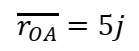 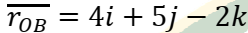 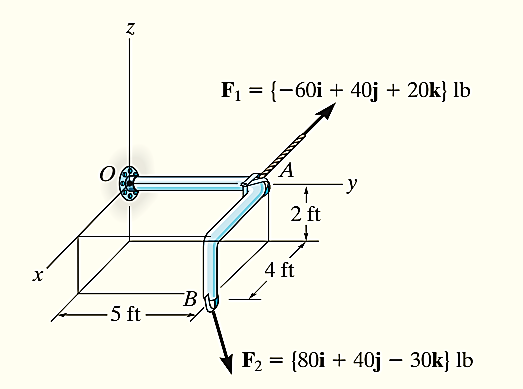 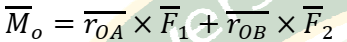 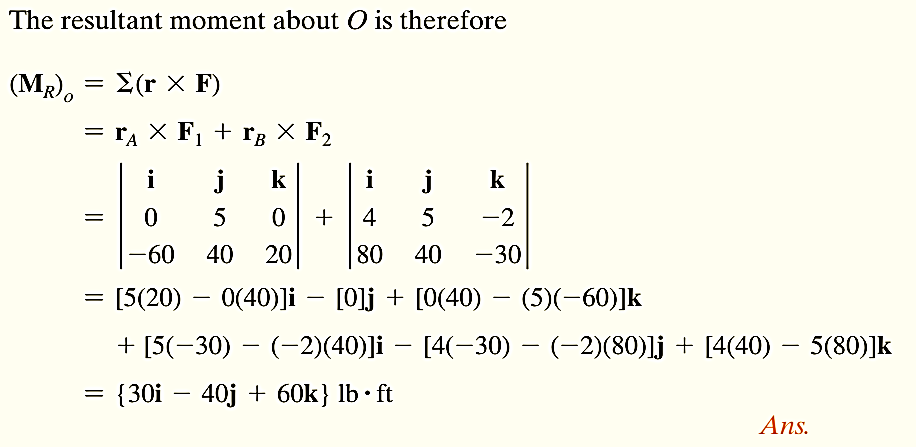 (0,5,0)
(4,5,-2)
Varignon’s theorem
It states that the moment of a force about a point is equal to the sum of the moments of the components of the force about the point.
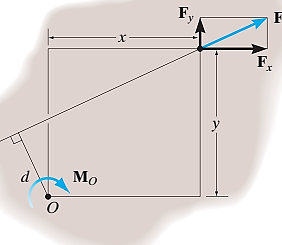 Moment of a Force about a Specified Axis x,y,z.
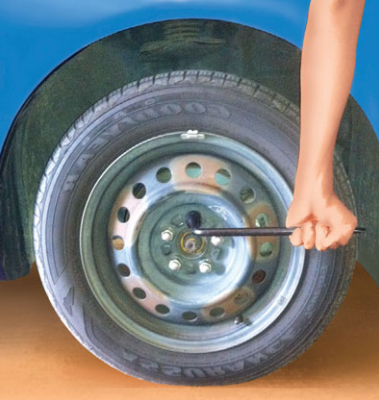 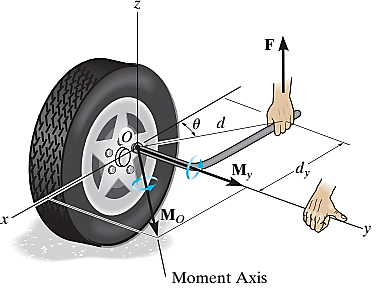 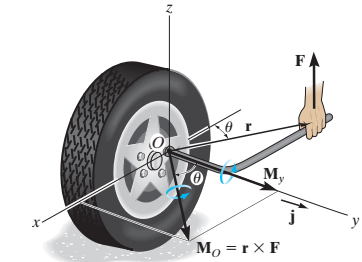 Determine the resultant moment of the three forces in Fig. about the x axis, the y axis, and the z axis.
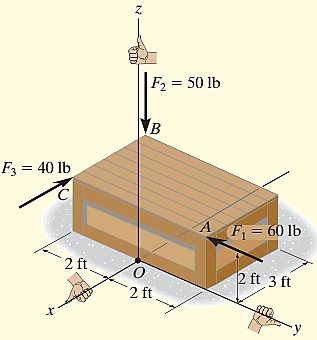 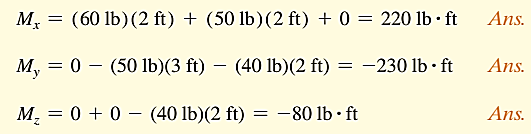 Moment of a line
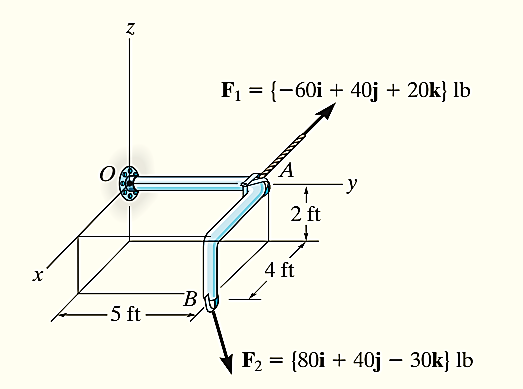 Moment of a Couple
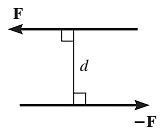 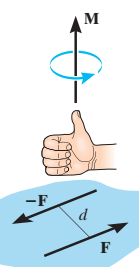 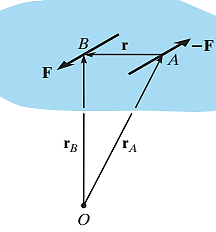 Equivalent Couples.
If two couples produce a moment with the same magnitude and direction, then these two couples are equivalent 
Ex 4: Determine the resultant couple moment of the three couples acting on the plate in Fig
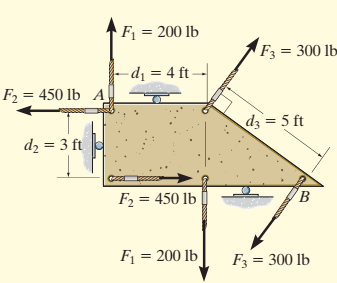 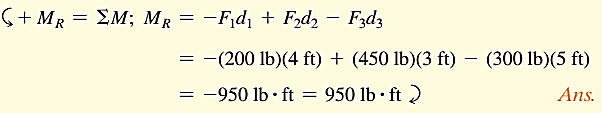 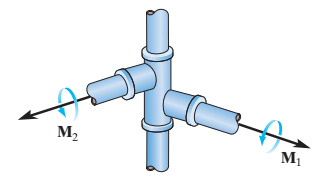 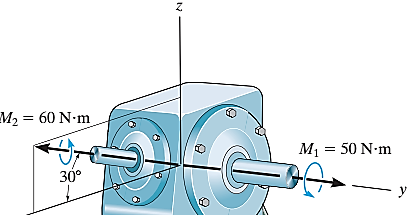 Simplification of a Force and Couple System
Sometimes it is convenient to reduce a system of forces and couple moments acting on a body to a simpler form by replacing it with an equivalent system, consisting of a single resultant force acting at a specific point and a resultant couple moment.
If the force is applied on 
Force F has now been moved from A to B (line of action of the force ) without modifying its external effects on the stick; i.e., the reaction at the grip remains the same. This demonstrates the principle of transmissibility, which states that a force acting on a body (stick) is a sliding vector since it can be applied at any point along its line of action.
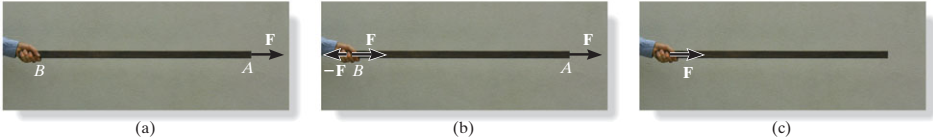 If F is applied perpendicular to the stick
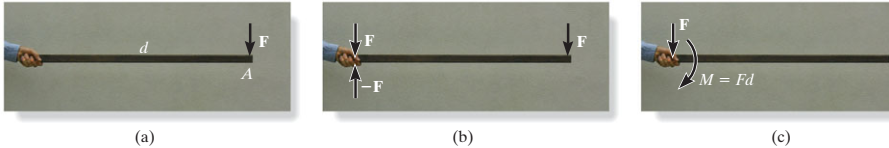 System of Forces and Couple Moments.
Using the above method, a system of several forces and couple moments acting on a body can be reduced to an equivalent single resultant force acting at a point O and a resultant couple moment. For example
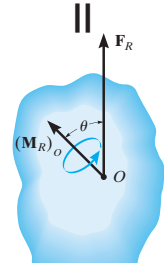 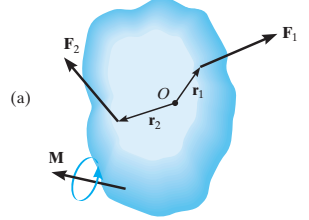 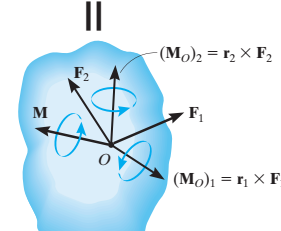 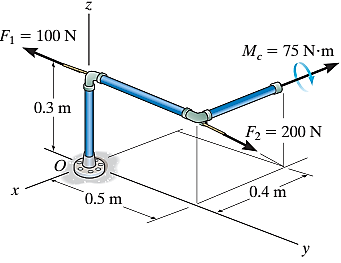 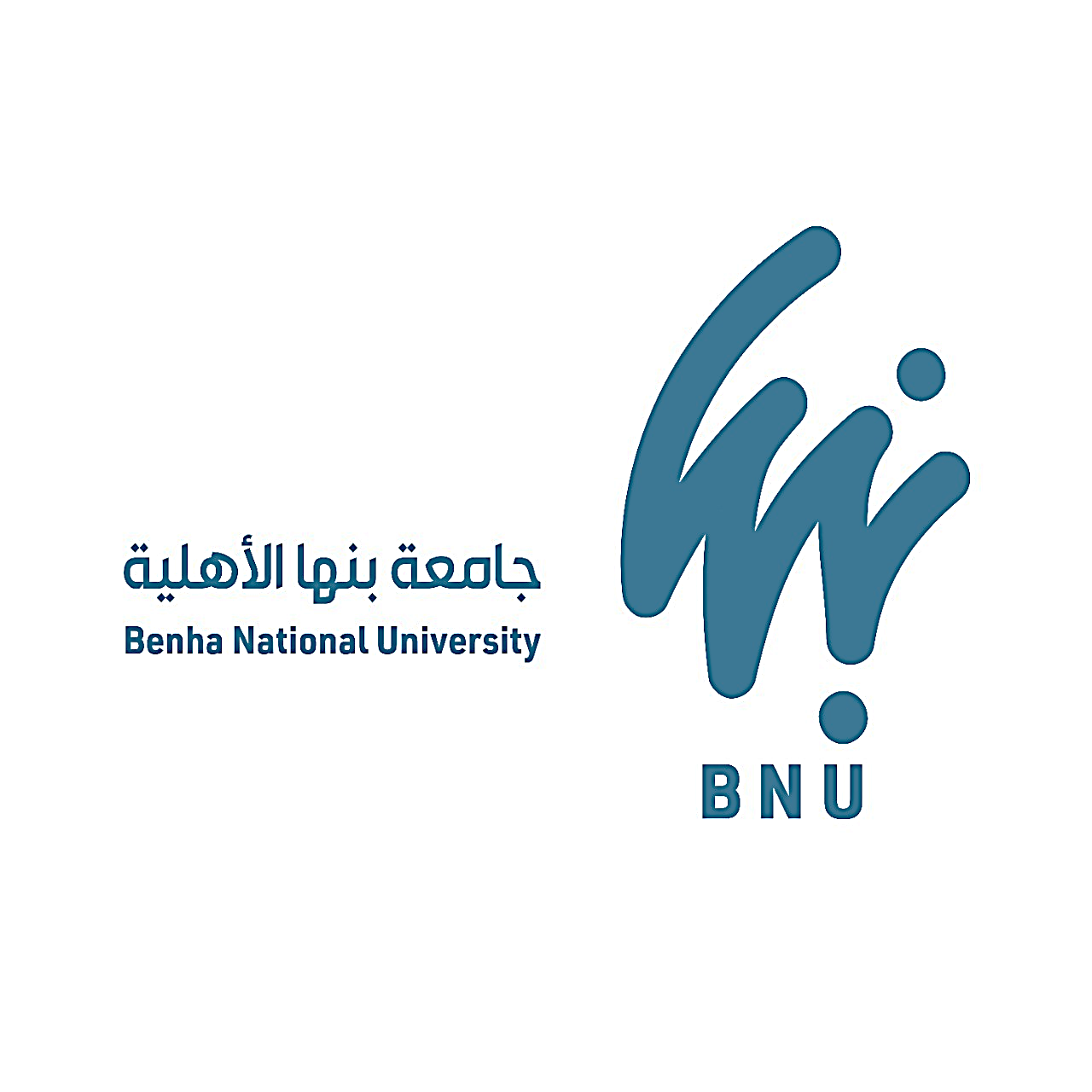 Reduction to a Wrench
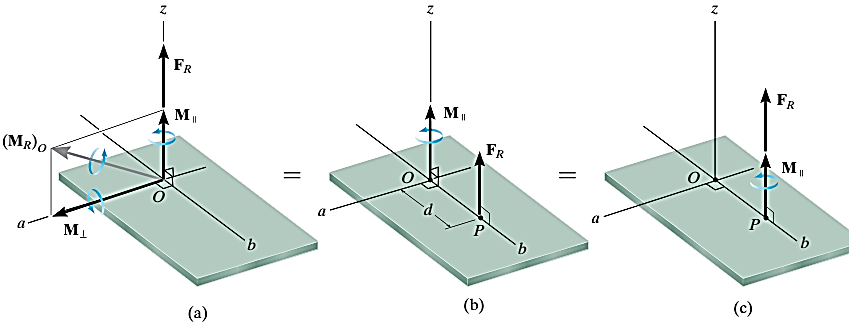 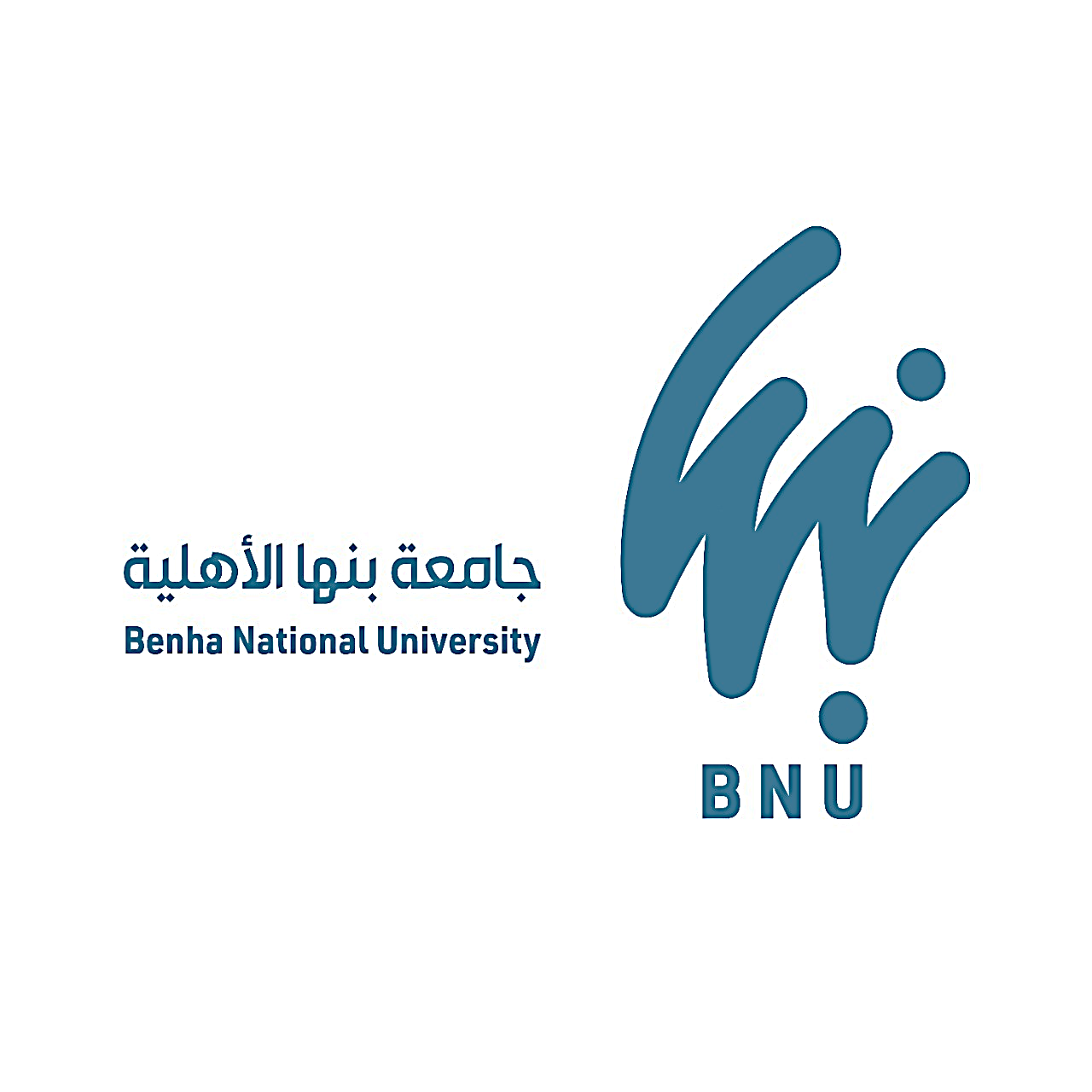 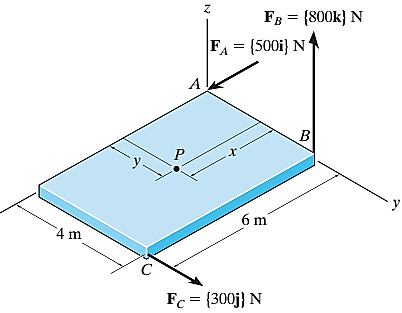 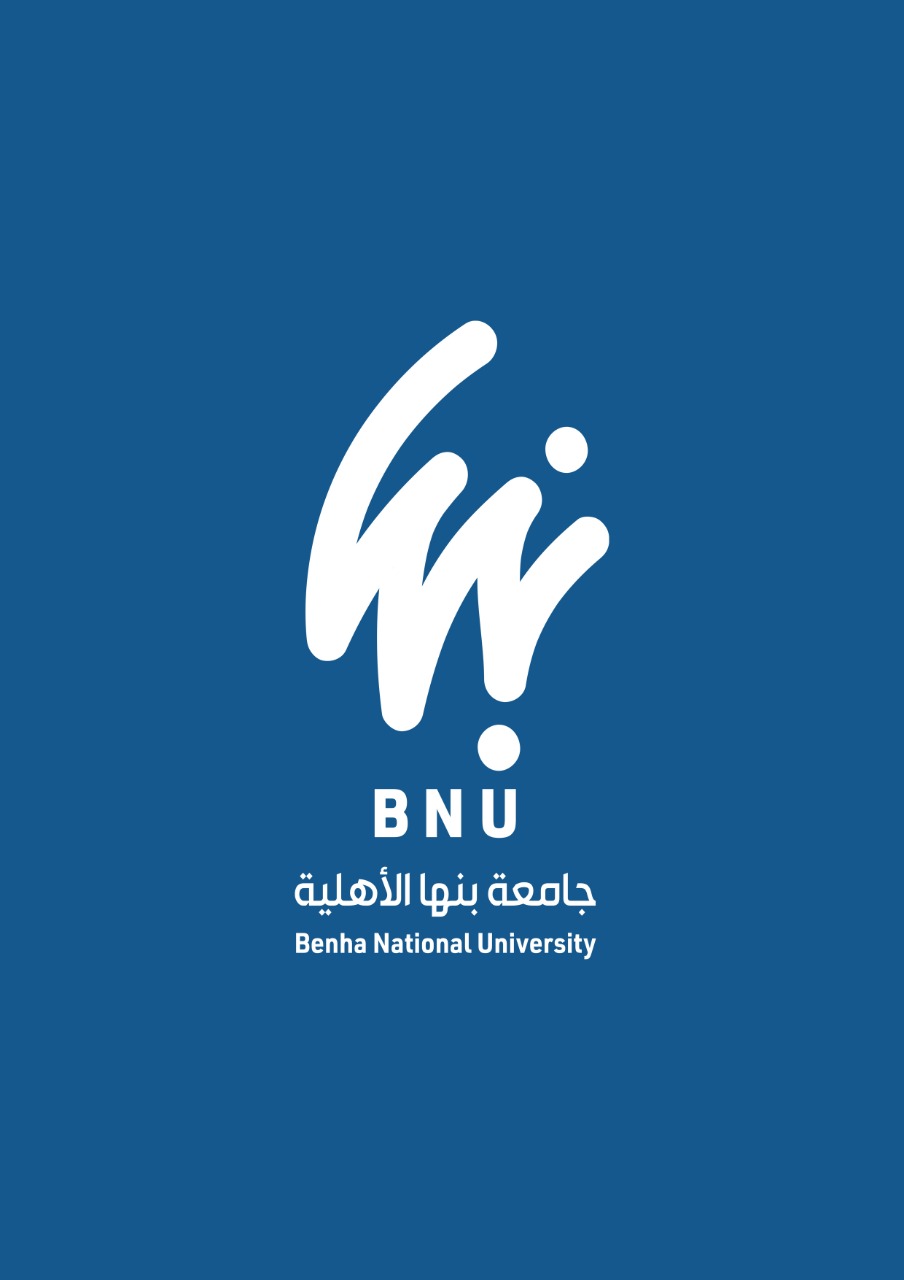 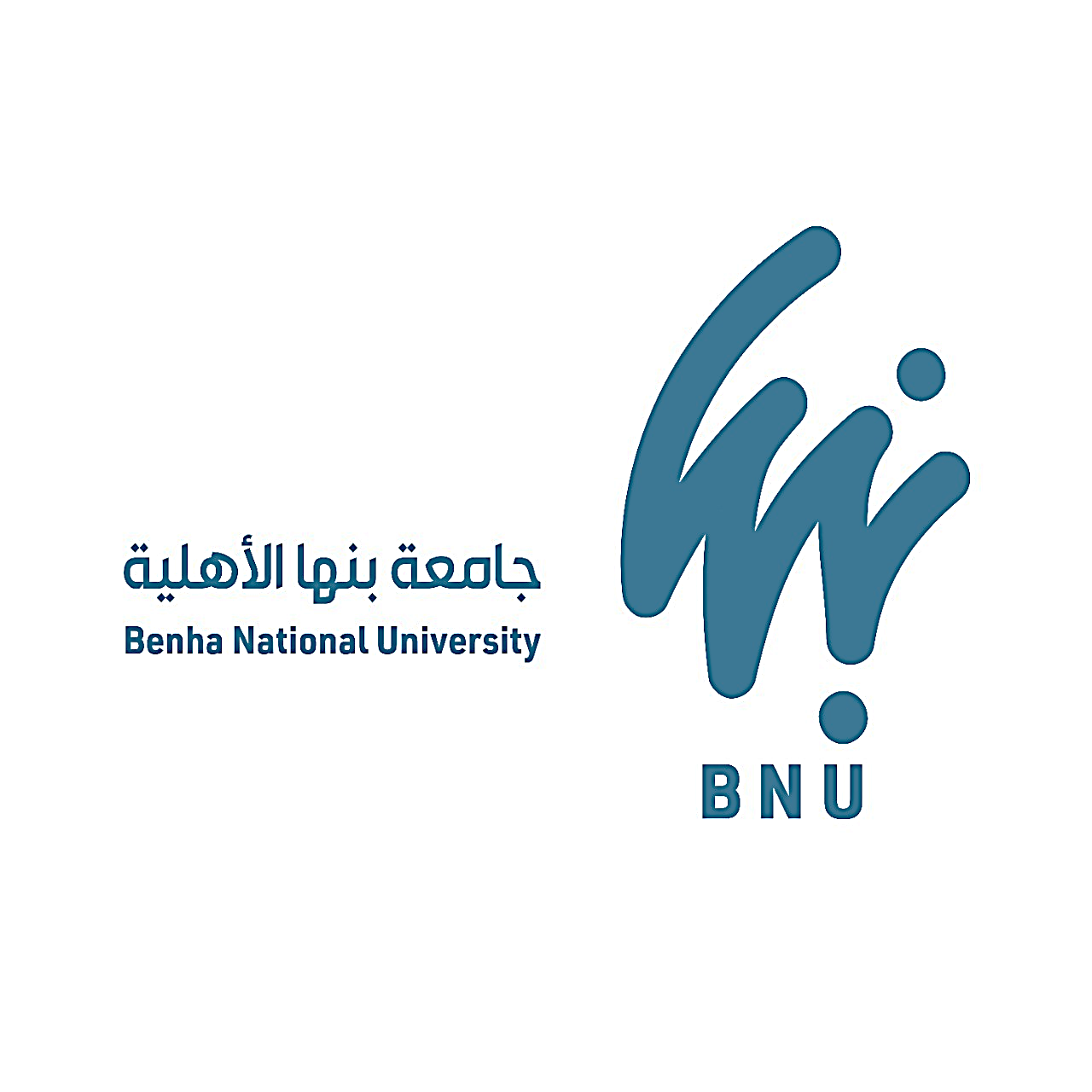 Thank you
Dr Abdullah Zaher